Урок 1 класса изобразительного отделения по дисциплине “Рисунок”.Дата: 13 и 27 мая (среда)Преподаватель: Шестакова Ксения АлександровнаТема:«Натюрморт из двух предметов быта »Самостоятельно составленный несложный натюрморт, выполненный простым карандашом на формате А3.Время выполнения 6 часа (2 занятия).Краткое описание задания:План выполнения:1)Повторение понятия «тоновой контраст»;2)Выбор предметов домашнего быта, наиболее подходящих для выполнения задания;3)Постановка натюрморта;4)Выбор формата(вертикальный или горизонтальный);5)Компоновка в формате предметов, упрощёнными формами;6)Прорисовка предметов;7)Начало работы тоном с теневых частей (штриховка);8)От теневых частей переход  к световым;9)Работа над деталями.По каждому пункту плана сделать фотографии и отправить их педагогу, для выявления ошибок на том или ином этапе выполнения работы.
На основе прошлого полученных заданий с прошлых уроков, ставим новый натюрморт. Стараемся не повторять ошибок, которые допустили в прошлый раз. Усовершенствуем свои навыки, передачи тона штриховкой простым карандашом. 
В данном задание нет ограничений по тону предметов и драпировки. Больше свобода действий для создания красивого натюрморта.
Вспомним памятку о штриховке.
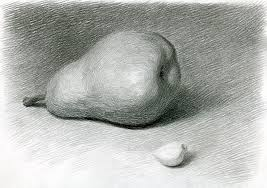 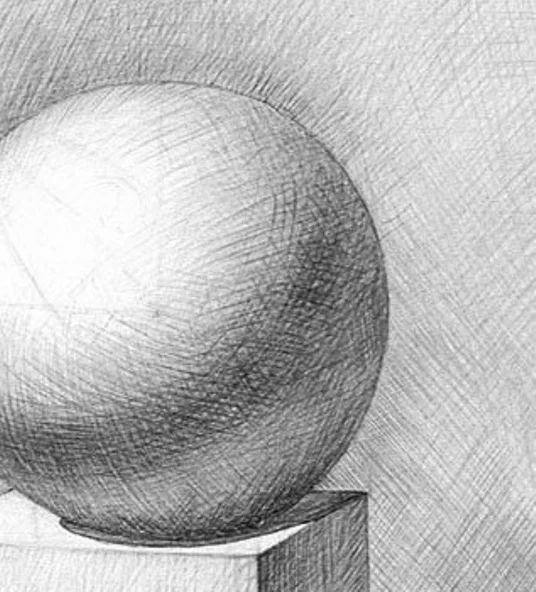 а.
Памятка о работе в тоне. Штриховка.
Для рисунка требуется аккуратная штриховка, чтобы работа не была замазана, нужно вести ее слева – направо (для правшей). Сначала штриховать в одном направление, а потом немного изменять. Должна получиться сеточка с маленькими зазорами, если они большие, то работа выглядит небрежно, создается ощущение «дырок» в рисунке. Тон должен переходить в другой плавно.
Для рисунка требуется аккуратная штриховка, чтобы работа не была Памятка о работе в тоне. Штриховка.
Для рисунка требуется аккуратная штриховка, чтобы работа не была замазана, нужно вести ее слева – направо (для правшей). Сначала штриховать в одном направление, а потом немного изменять. Должна получиться сеточка с маленькими зазорами, если они большие, то работа выглядит небрежно, создается ощущение «дырок» в рисунке. Тон должен переходить в другой плавно.
, нужно вести ее слева – направо (для правшей). Сначала штриховать в одном направление, а потом немного изменять. Должна получиться сеточка с маленькими зазорами, если они большие, то работа выглядит небрежно, создается ощущение «дырок» в рисунке. Тон должен переходить в другой плавно.
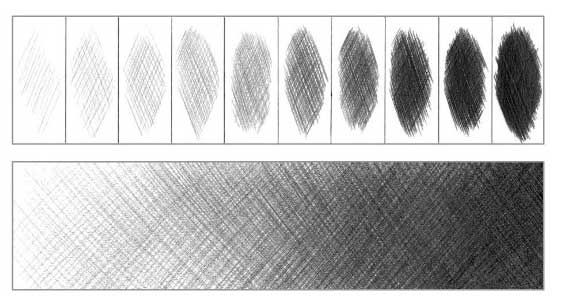 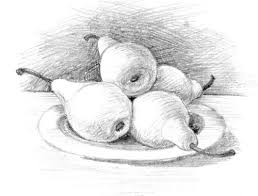 ТОНОВЫЙ (ИЛИ ТОНАЛЬНЫЙ) КОНТРАСТ
Он представляет собой разницу от наиболее светлого к наиболее темному. Тоновый контраст характерен для ахроматических цветов. Ахроматические цвета  - это оттенки серого в диапазоне от белого к черному. Наиболее ярким (светлым) является белый цвет, а наиболее темным – черный.
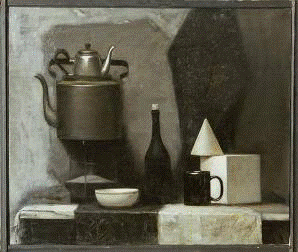 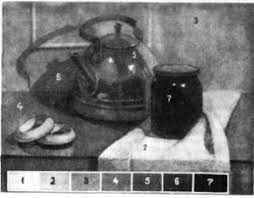 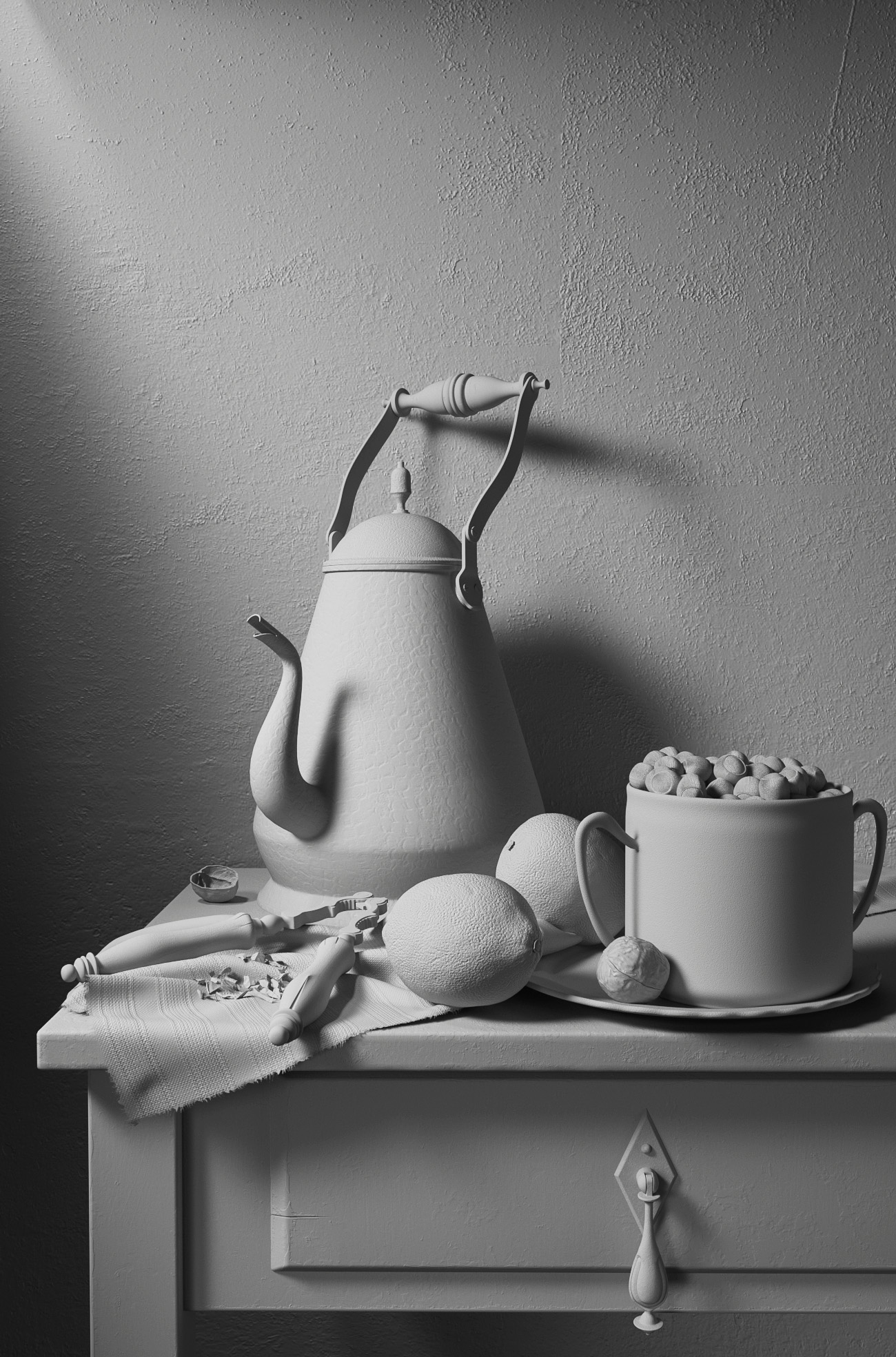 Для фона выбираем ткань.
Для постановки натюрморта используем 2 предмета .
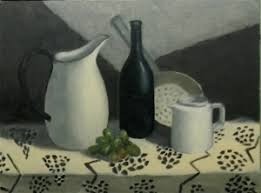 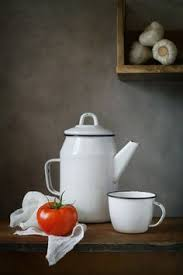 Примеры:
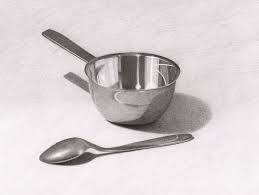 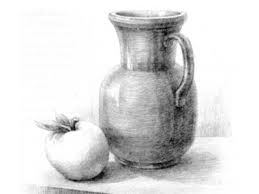 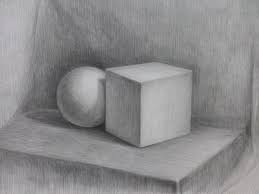 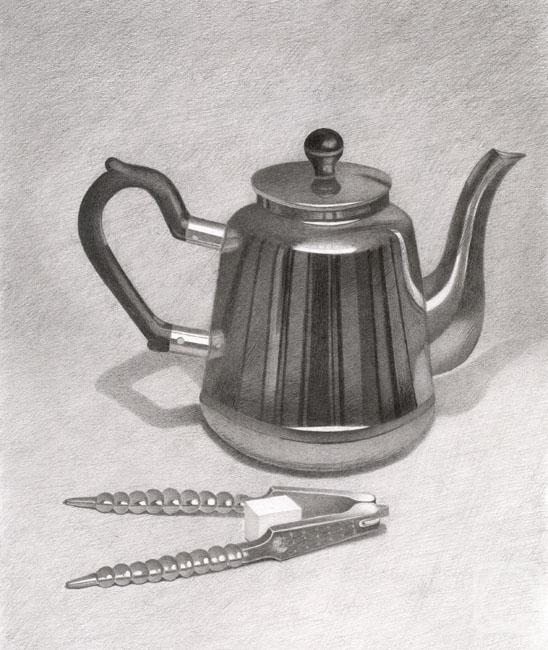 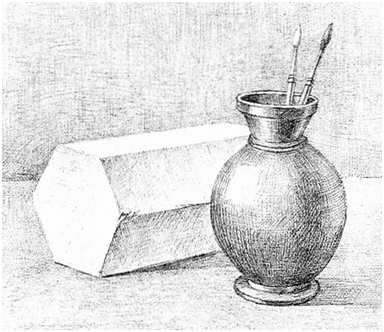 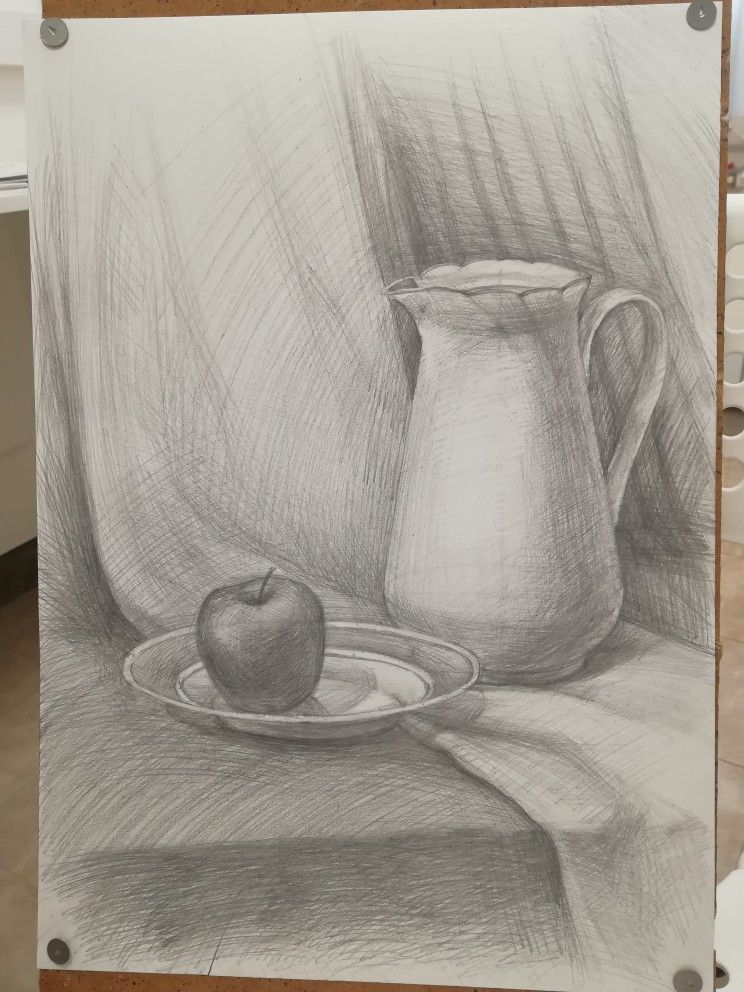 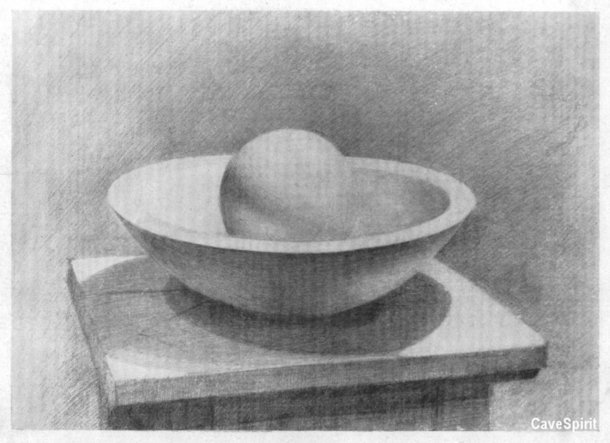 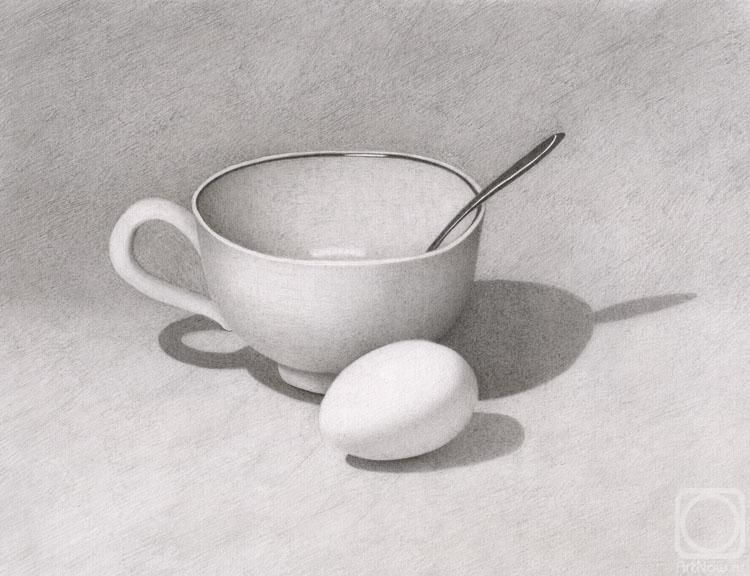 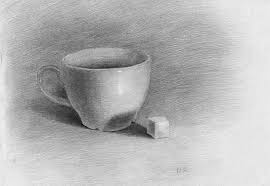 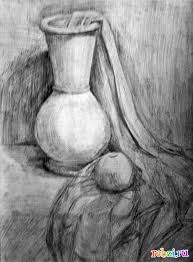 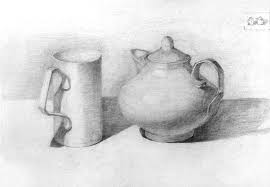 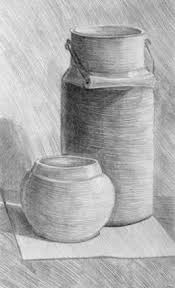 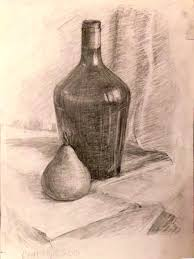 Контроль за выполнением задания, будет вести преподаватель, с помощью беседы ВКонтакте, куда обучающиеся будут присылать фото этапов работы над натюрмортом и задавать вопросы.